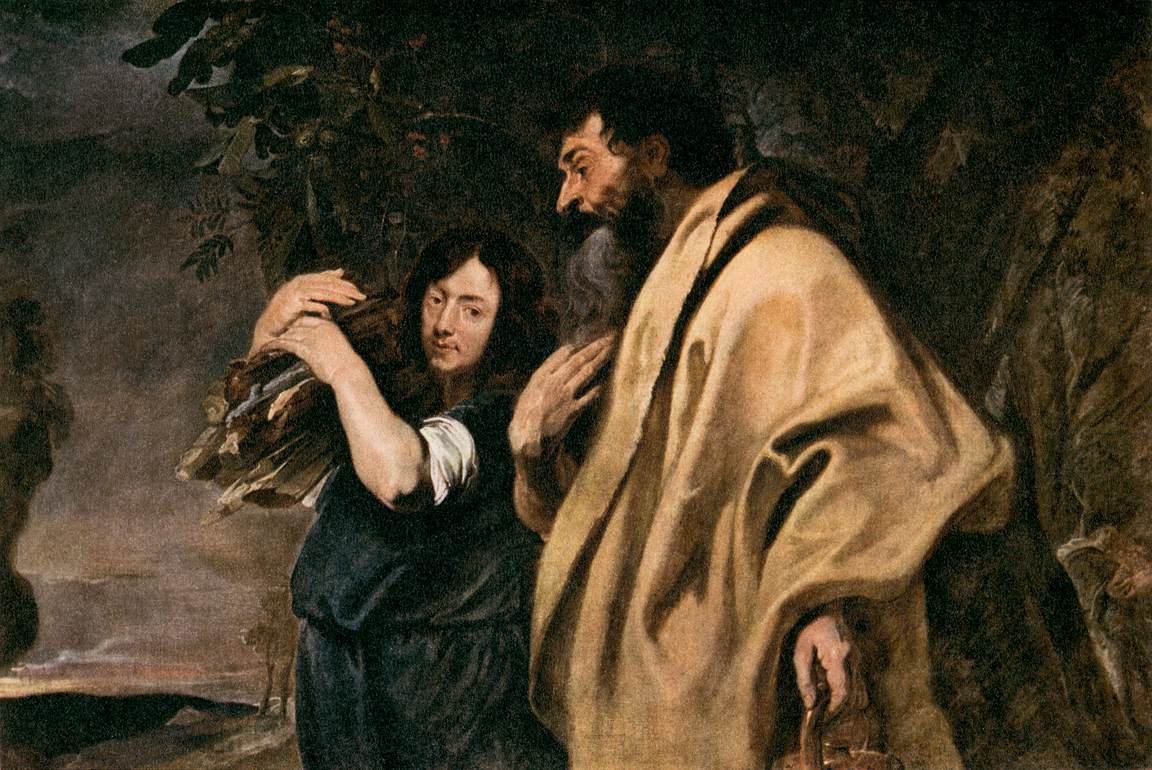 Abraham and Isaac
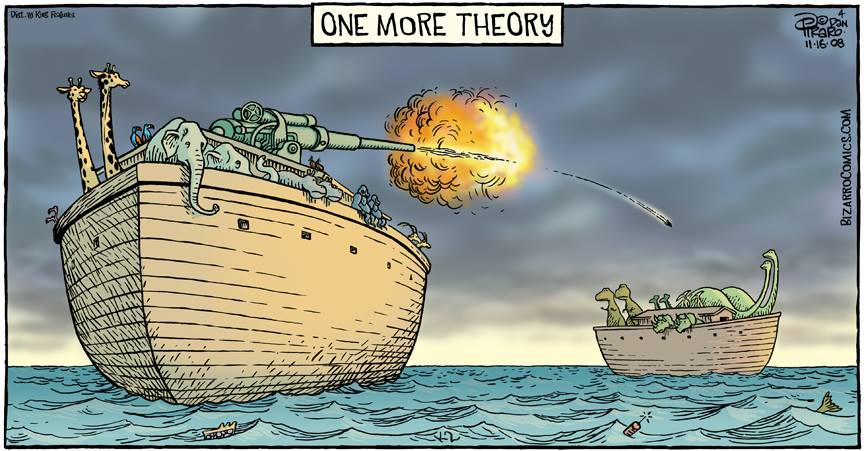 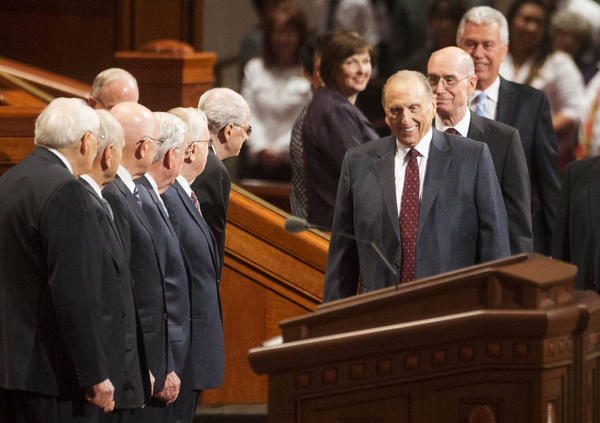 General Conference
Question
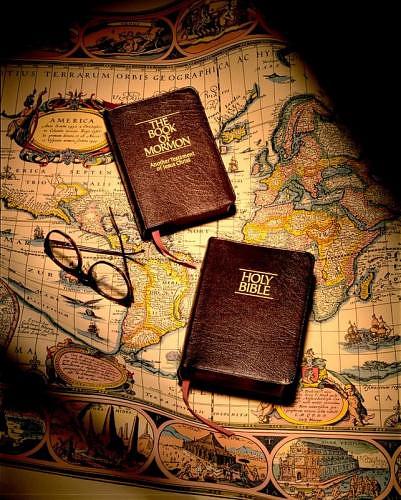 How did we get the content of the Book of Mormon
How did we get the content of the Old Testament?
Hugh Nibley
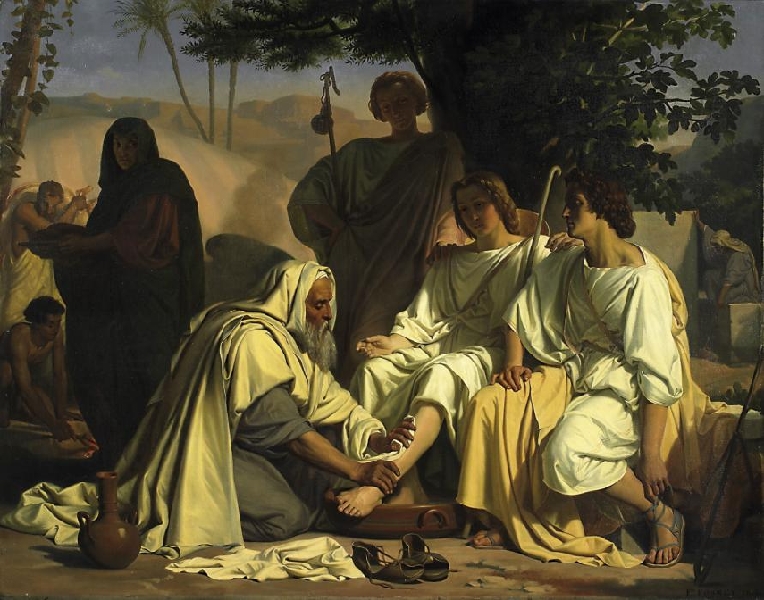 abraham
Genesis 18
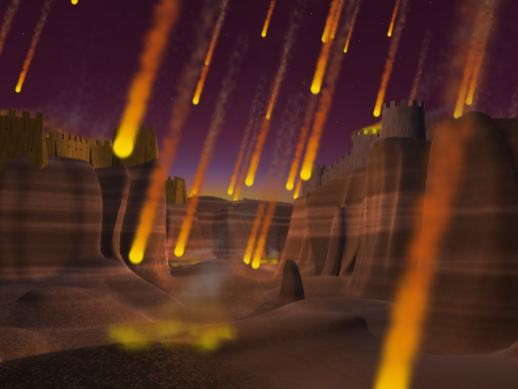 Lot and Sodom
Genesis 19
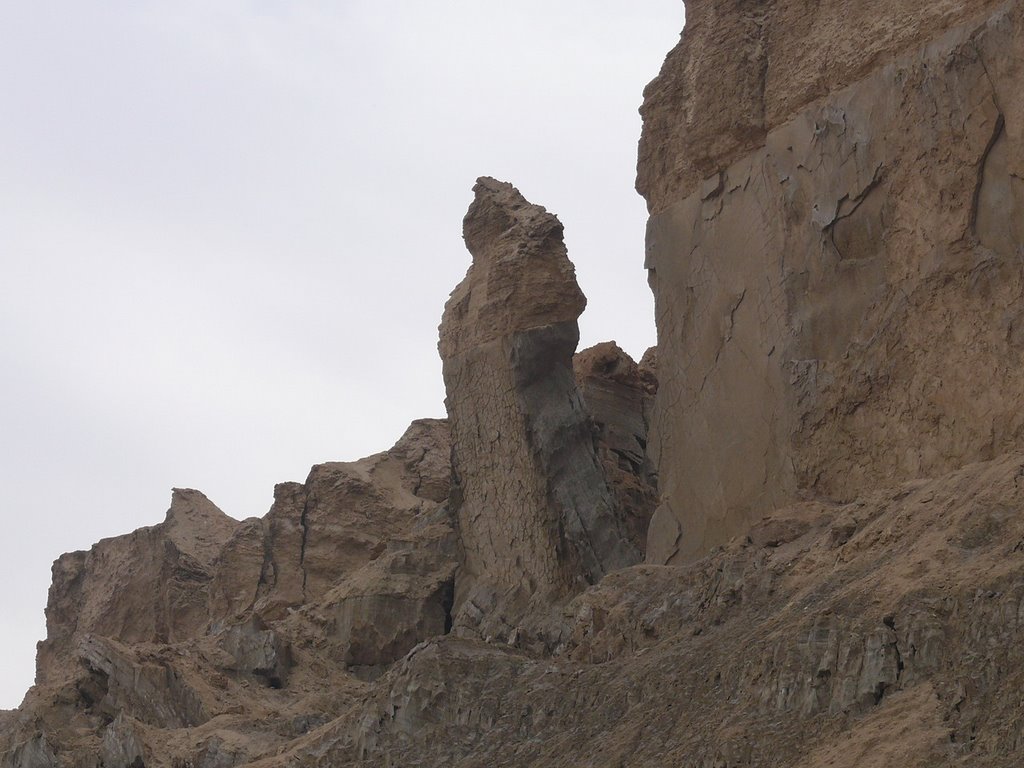 Lot’s Wife
Luke 17:29-33
The Great Sacrifice
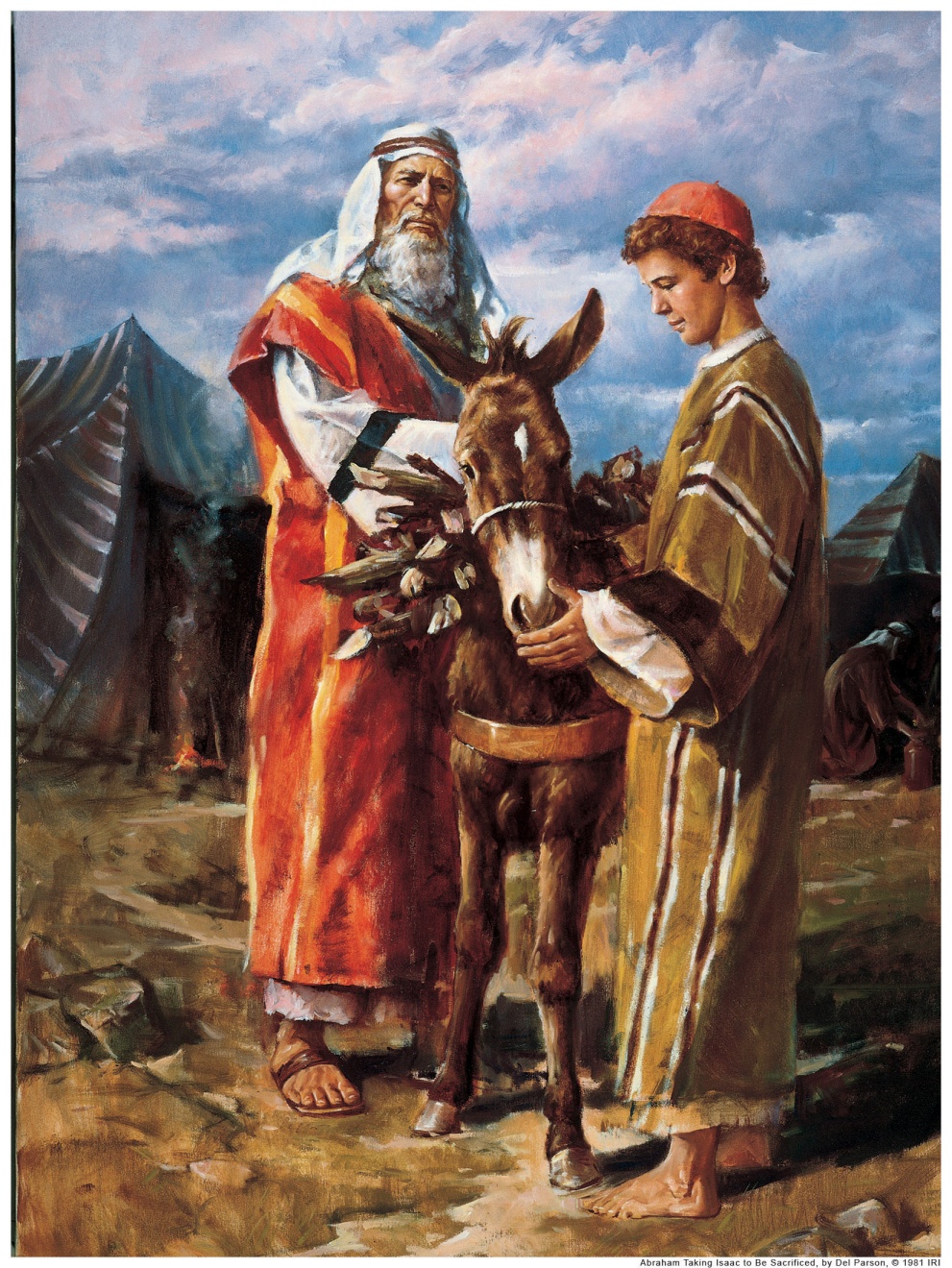 Genesis 22